Partizipationskulturfür eine zukunftsfähige MobilitätAnforderungen und Erfahrungen
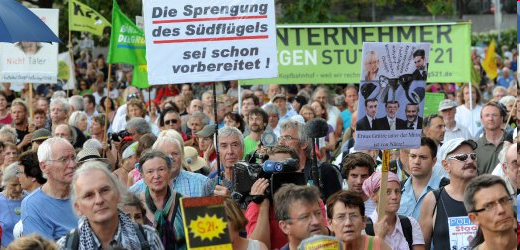 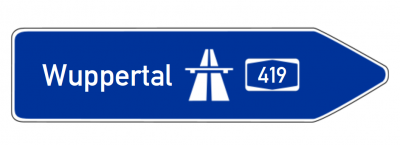 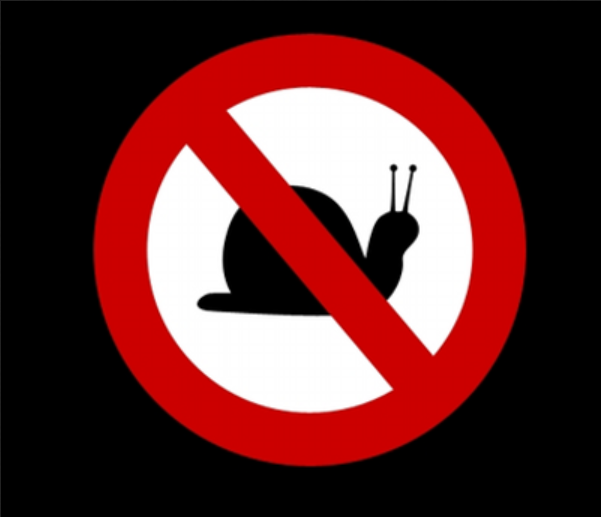 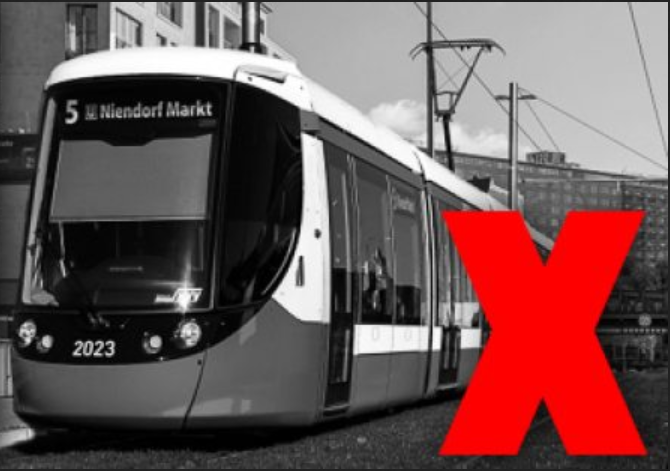 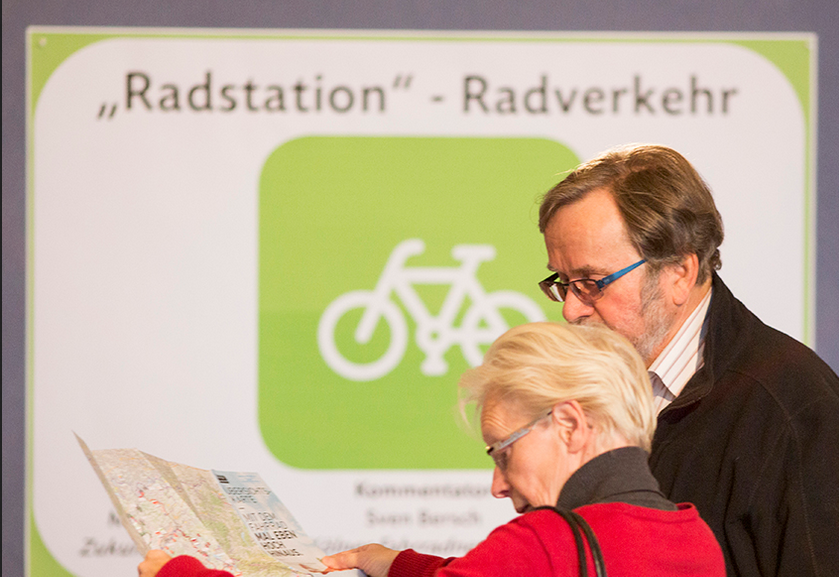 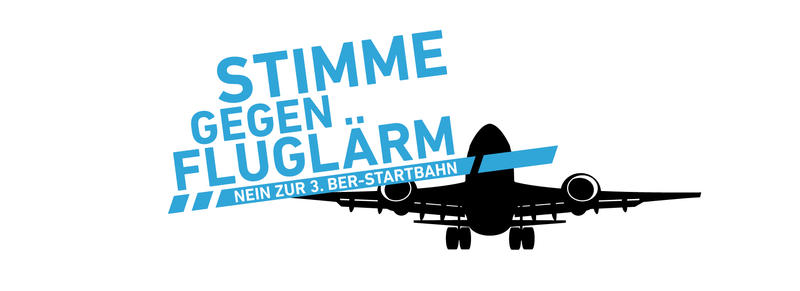 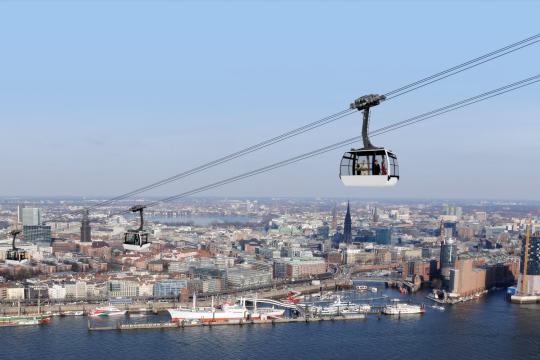 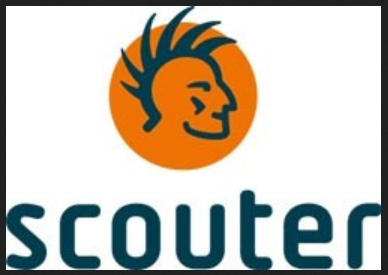 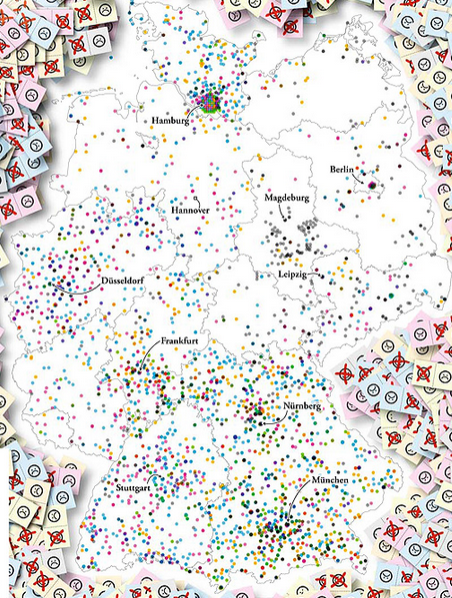 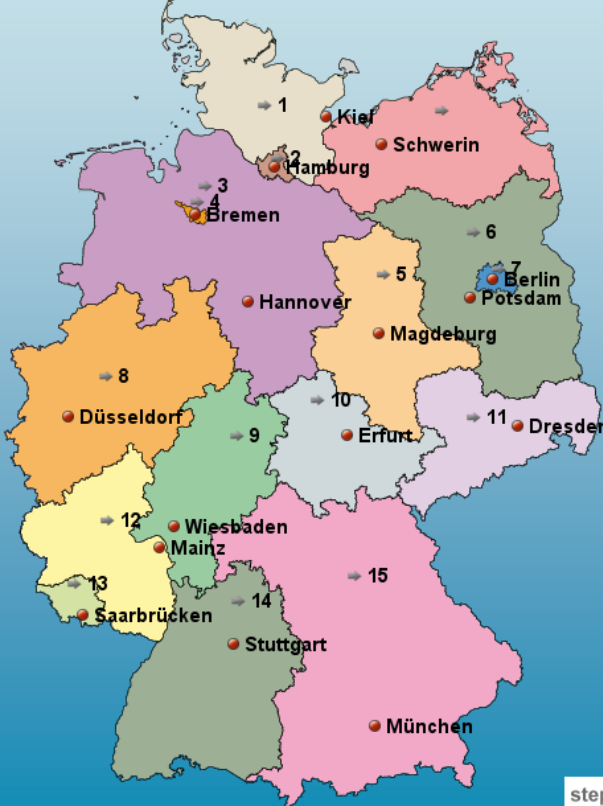 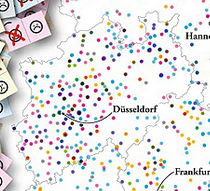 Bürgerbegehren & BürgerentscheideZeitmagazin 49‘2010/ Datenbank BürgerbegehrenIDPF
Partizipationsbegehren
TT in T
in allen Regionen (bundesweit/ europaweit)			für & gegen alle Formen der Mobilität				  von allen politischen Orientierungen
Urbane Partizipation
* Die Stadt als Lebensraum („Recht auf Stadt“)
Urbane Partizipation
* Die Stadt als Lebensraum („Recht auf Stadt“)* Der „Eigensinn“ jeder einzelnen Stadt („Pulsschlag“)
Urbane Partizipation
* Die Stadt als Lebensraum („Recht auf Stadt“)* Der „Eigensinn“ jeder einzelnen Stadt („Pulsschlag“)* Der „Gemeinsinn“ der Kommune („Inklusion“)
Reale Partizipationskultur
* erosion der konventionellen Politik („Verdrossenheit“)
Reale Partizipationskultur
* erosion der konventionellen Politik („Verdrossenheit“)* Ausstieg ganzer Stadtteile aus der Beteiligung (Exklusion)
Reale Partizipationskultur
* erosion der konventionellen Politik („Verdrossenheit“)* Ausstieg ganzer Stadtteile aus der Beteiligung (Exklusion)* Selbstorganisation ressourcenstarker Engagierter
Reale Partizipationskultur
* erosion der konventionellen Politik („Verdrossenheit“)* Ausstieg ganzer Stadtteile aus der Beteiligung (Exklusion)* Selbstorganisation ressourcenstarker EngagierterJede Parallelgesellschaft ist wichtig / Keine ist alleine
Zukunftsfähige Partizipation
*  Kooperation von bürgerschaft und politischer Leitung					        („Mitwirkungsgesellschaft“/ „4. gewalt“)
Ansprüche an die „Partizipationskultur“[Bürgerumfrage in 27 dt. Kommunen :„Repräsentative oder vielfältige Demokratie“ Bertelsmann/StaatsMin. BaWü 2014]
76%			Generelles Recht auf Mitsprache
	69%			Direkte Bürgerentscheidung 



„Bürger sind im Stande, wichtige Fragen (mit)zuentscheiden.“

	67% (Bürgerschaft)			38% (Bürgermeister/Räte/Verwaltung)
Ansprüche an die „Partizipationskultur“[Bürgerumfrage in 27 dt. Kommunen :„Repräsentative oder vielfältige Demokratie“ Bertelsmann/StaatsMin. BaWü 2014]
76%			Generelles Recht auf Mitsprache
	69%			Direkte Bürgerentscheidung 



Ranking politischer Entscheidungsformen/ Bürger
Wahlen		    Bürgerentscheide		Bürgerinitiativen			    Bürgerdialoge
   82%			80%				79%				73%
Ranking politischer Entscheidungsformen/ Politiker

   74%			70%		     		 73%				71%
Zukunftsfähige Partizipation
*  Kooperation von bürgerschaft und politischer Leitung* Inklusion durch zufallsausgewählte Bürgergruppen								      (Repräsentativität/ „Aleatorik“)
Zukunftsfähige Partizipation
*  Kooperation von bürgerschaft und politischer Leitung* Inklusion durch zufallsausgewählte Bürgergruppen* Verknüpfung von Expertise und „Eigensinn“										(„sozial robuste“ Planung)
Zukunftsfähige Partizipation
*  Kooperation von bürgerschaft und politischer Leitung* Inklusion durch zufallsausgewählte Bürgergruppen* Verknüpfung von Expertise und „Eigensinn“* Strukturierte & öffentliche Verfahren
Wuppertals mobilitätsorientierter Bürger*Eigen*Sinn
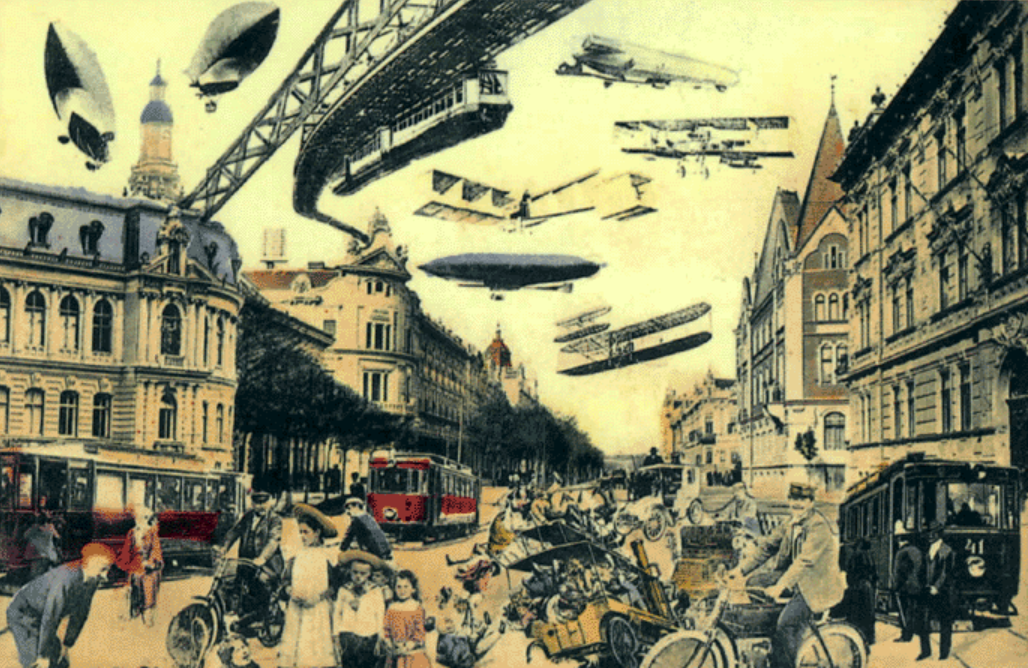 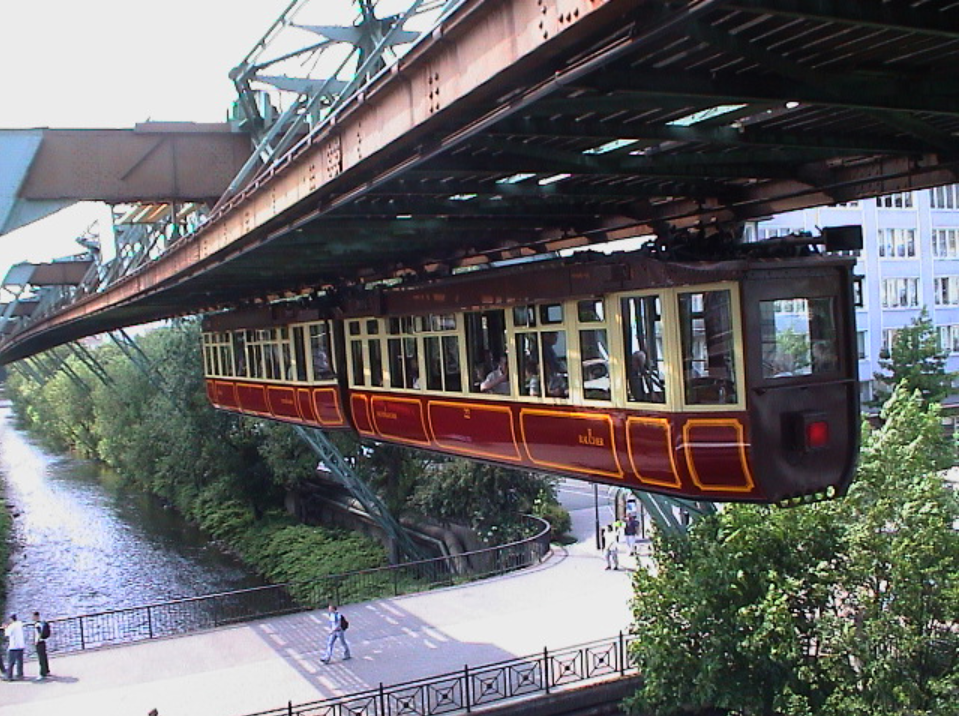 Wuppertals mobilitätsorientierter Bürger*Eigen*Sinn
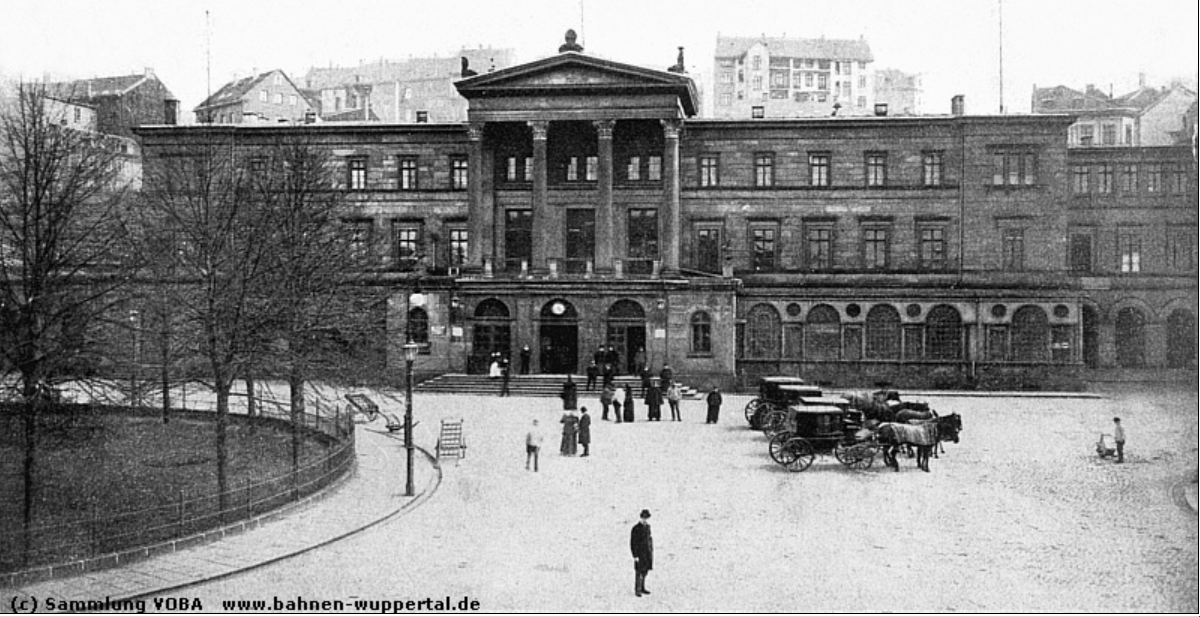 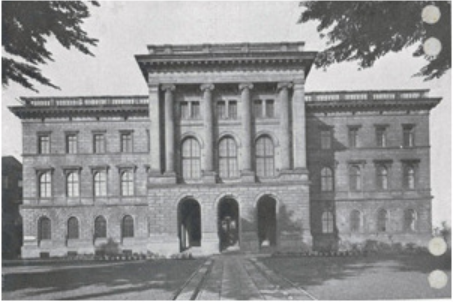 Bergisch-Märkische Eisenbahn18301882 Preuss. Staatseisenbahn
Wuppertals mobilitätsorientierter Bürger*Eigen*Sinn
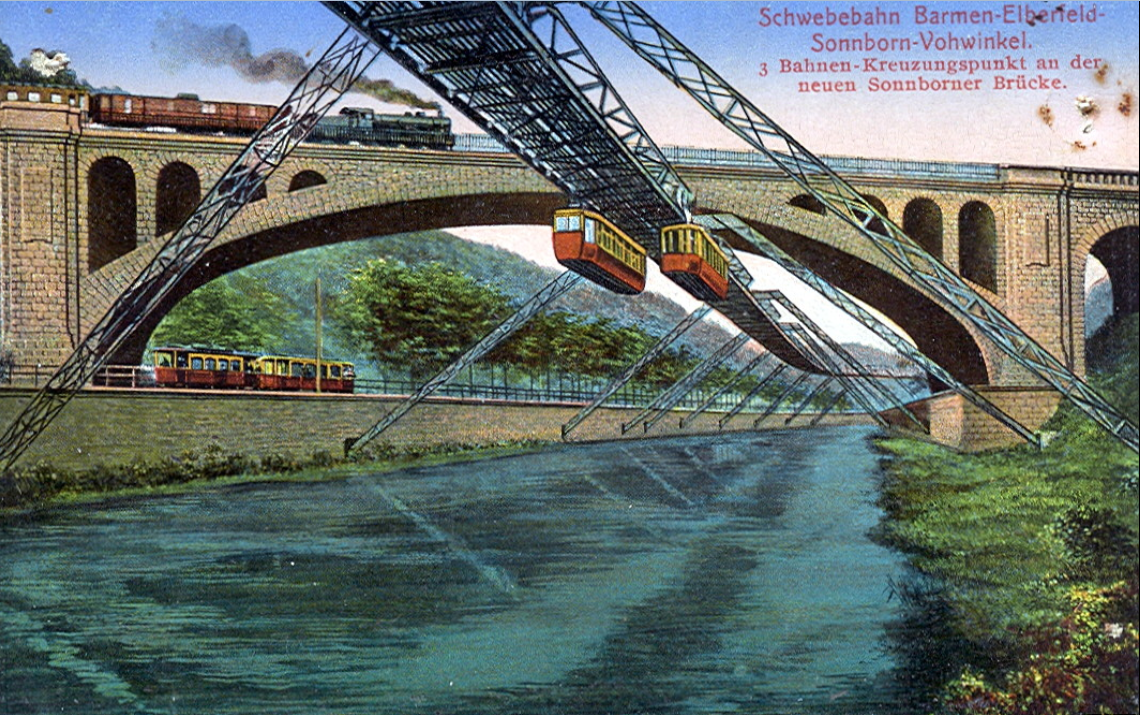 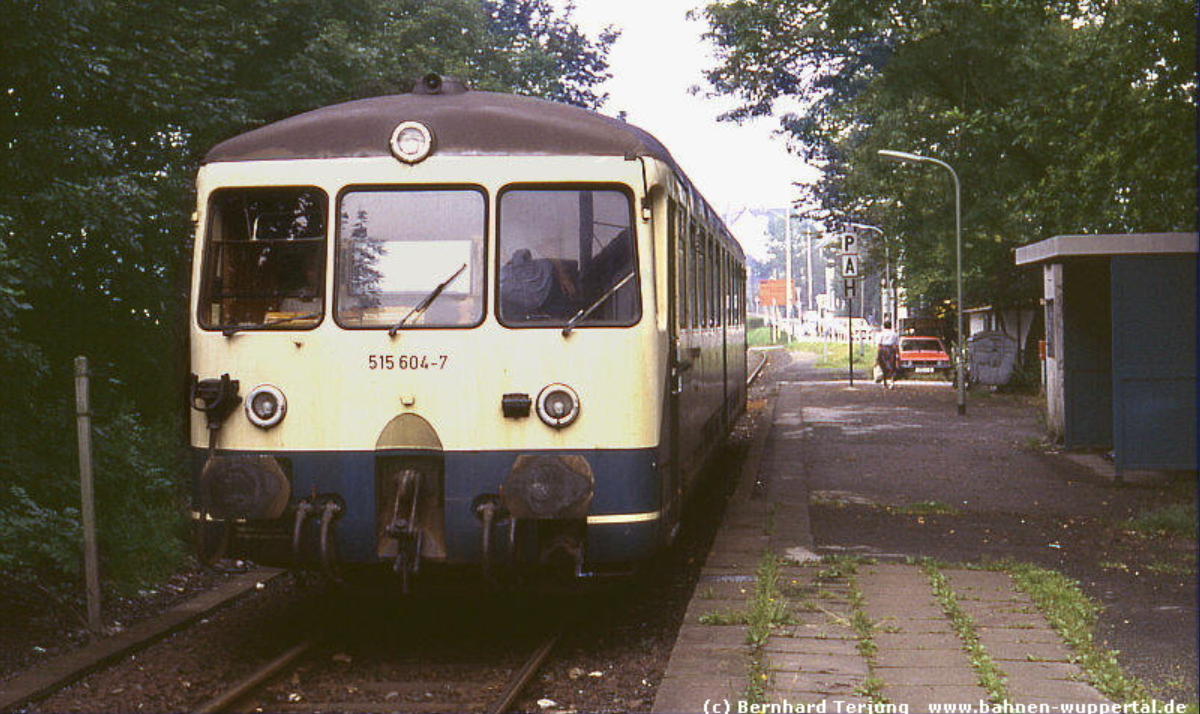 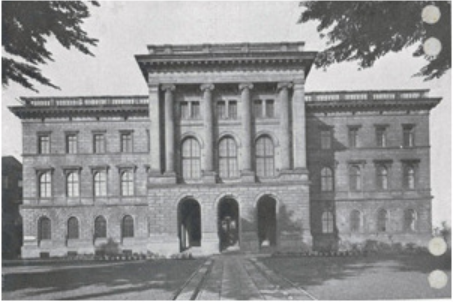 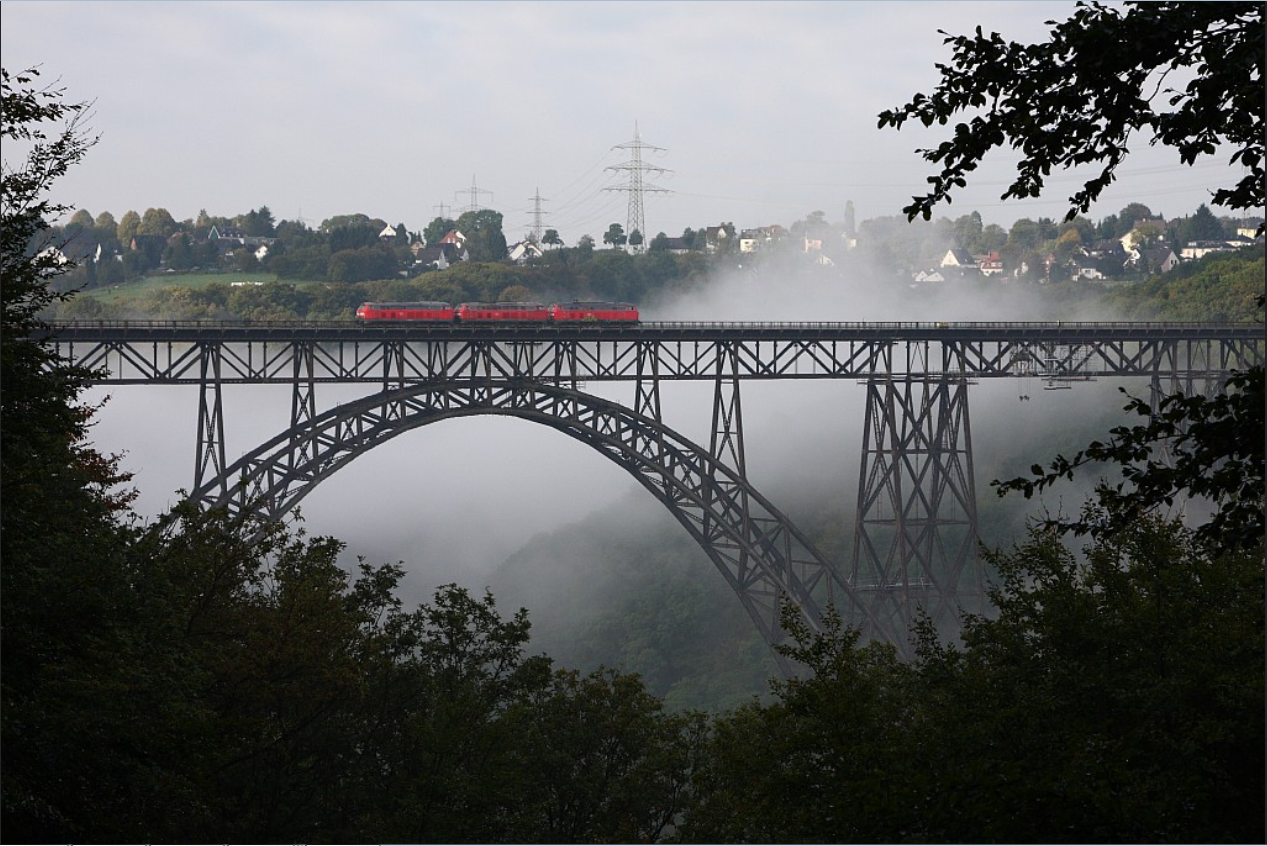 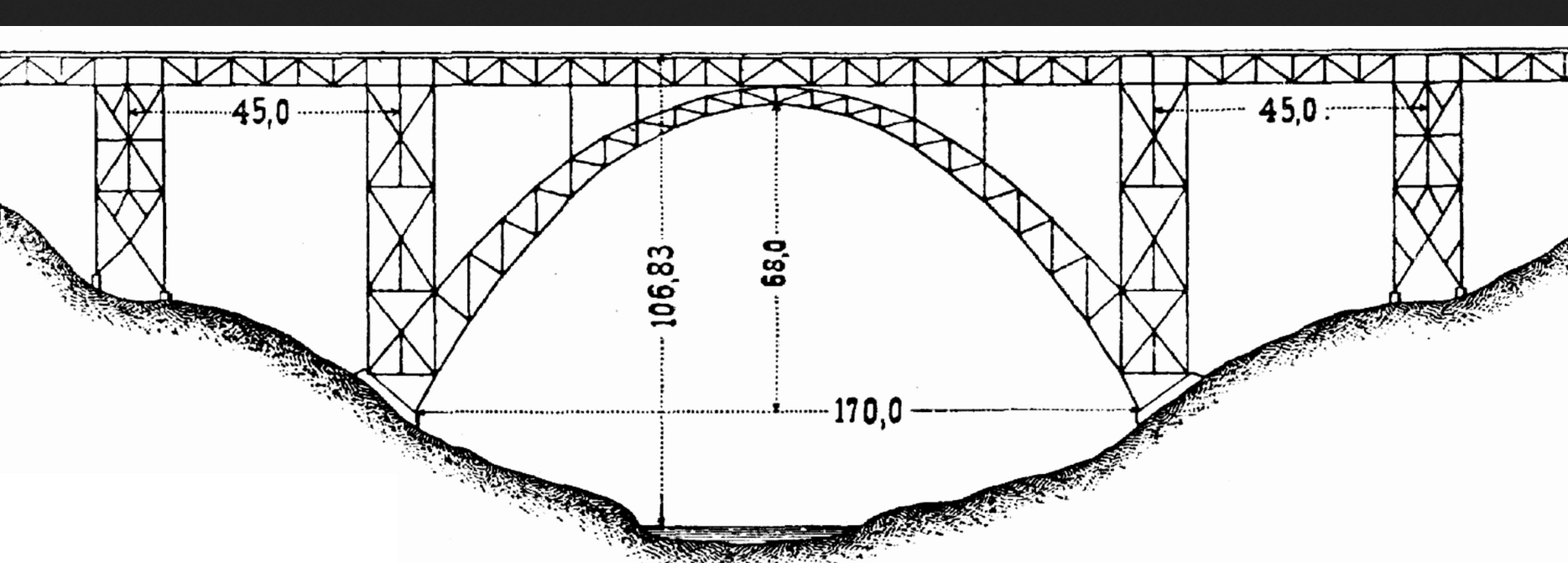 Wuppertals mobilitätsorientierter Bürger*Eigen*Sinn
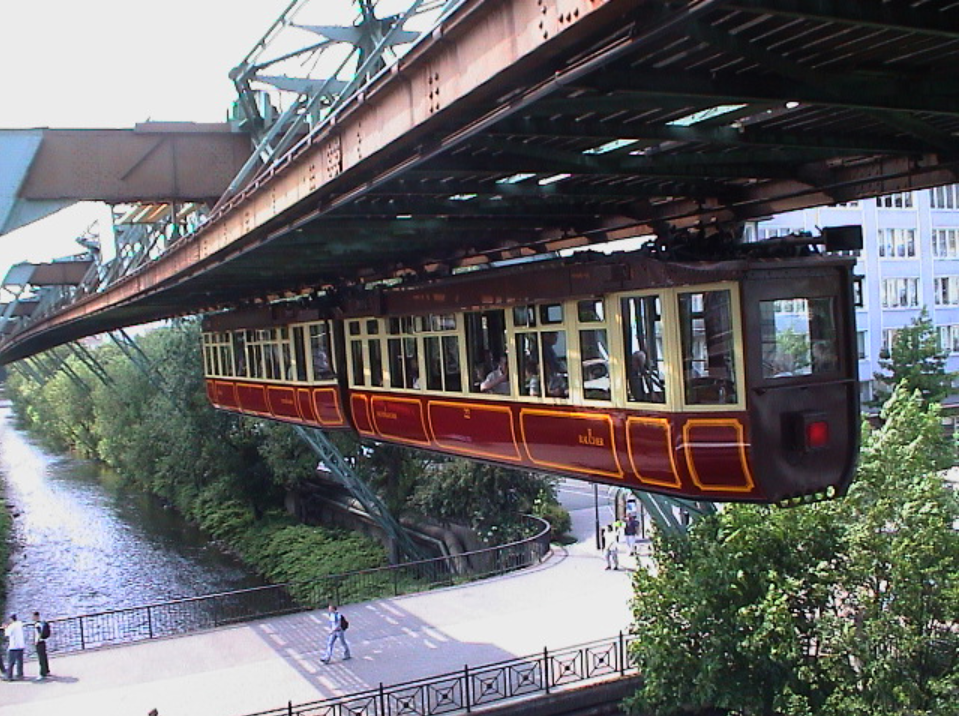 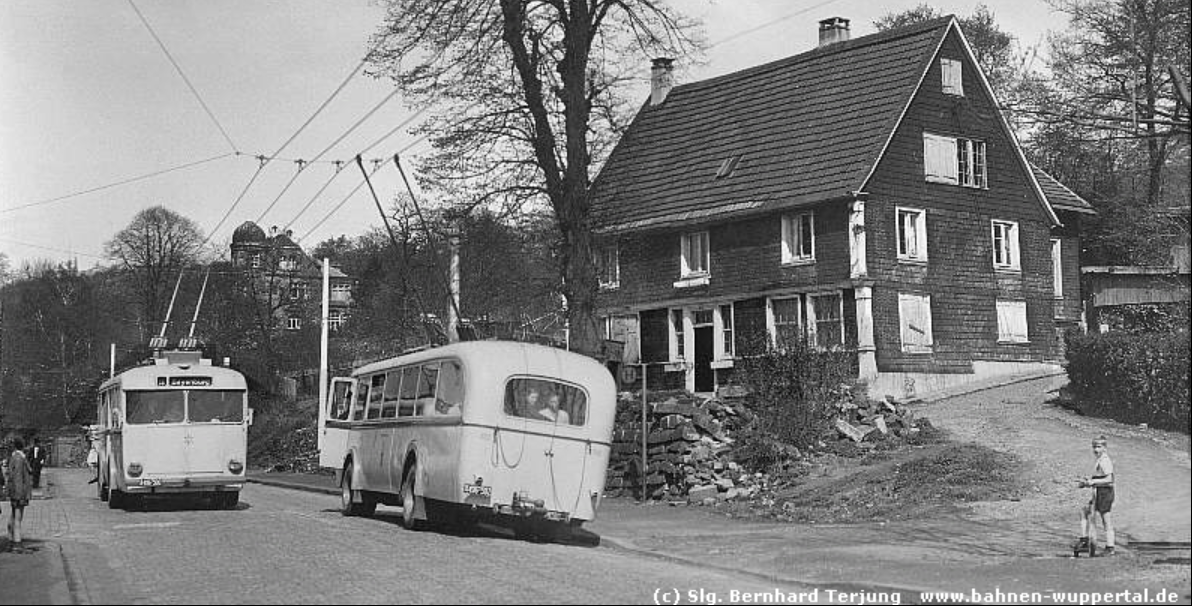 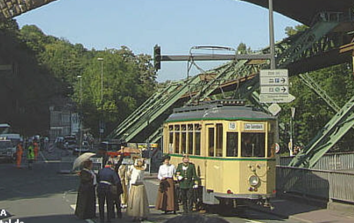 Wuppertals mobilitätsorientierter Bürger*Eigen*Sinn
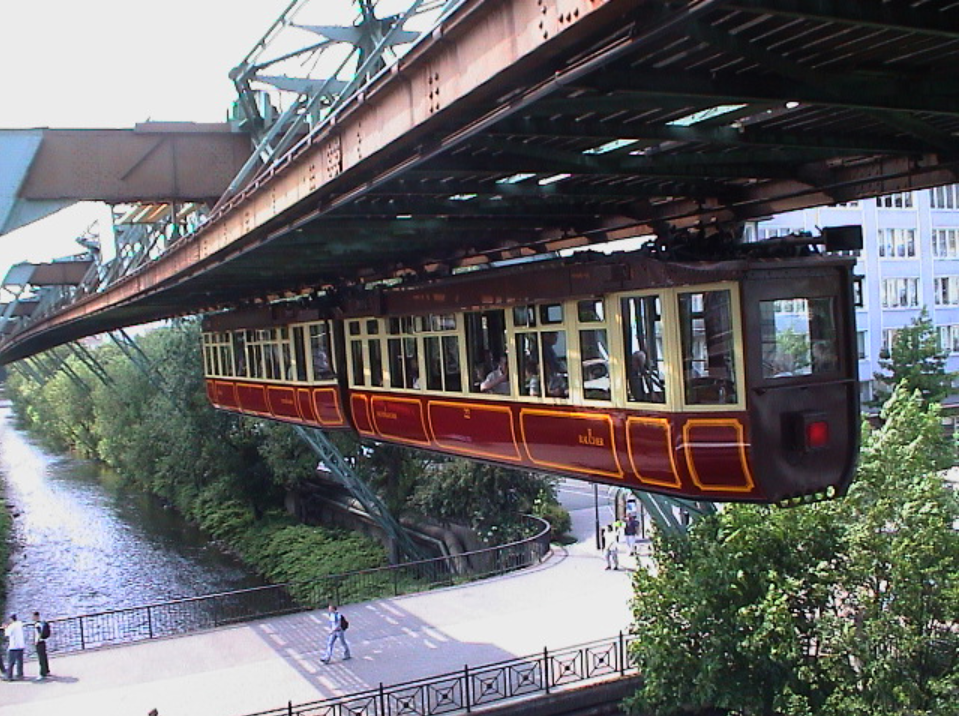 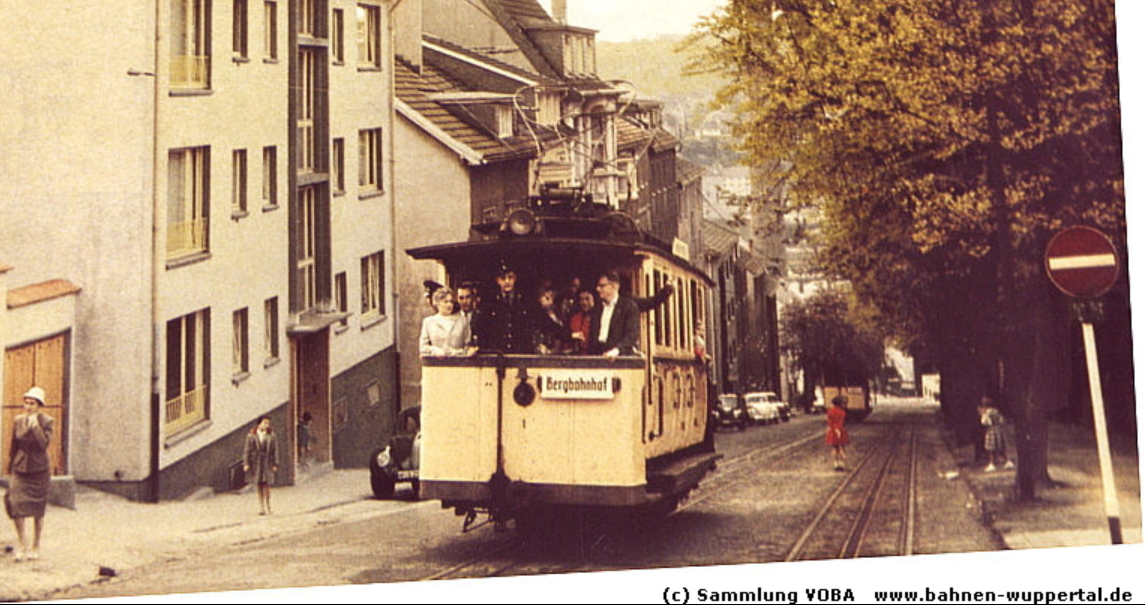 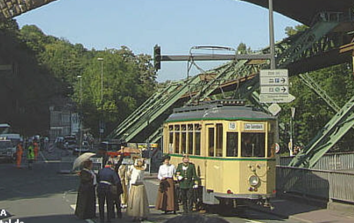 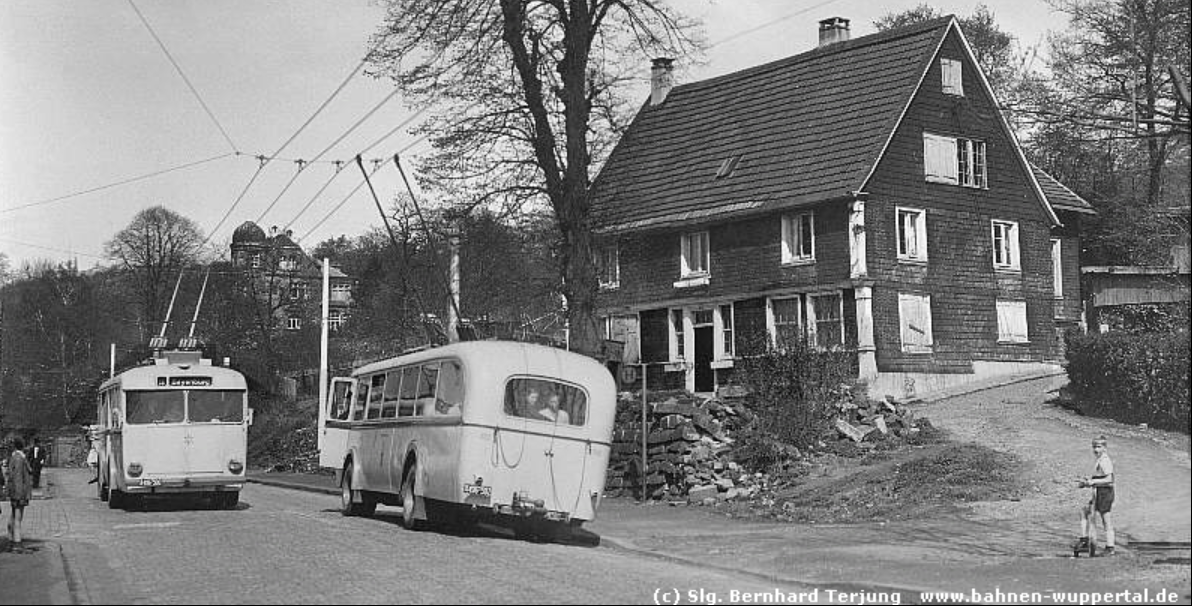 Wuppertals mobilitätsorientierter Bürger*Eigen*Sinn
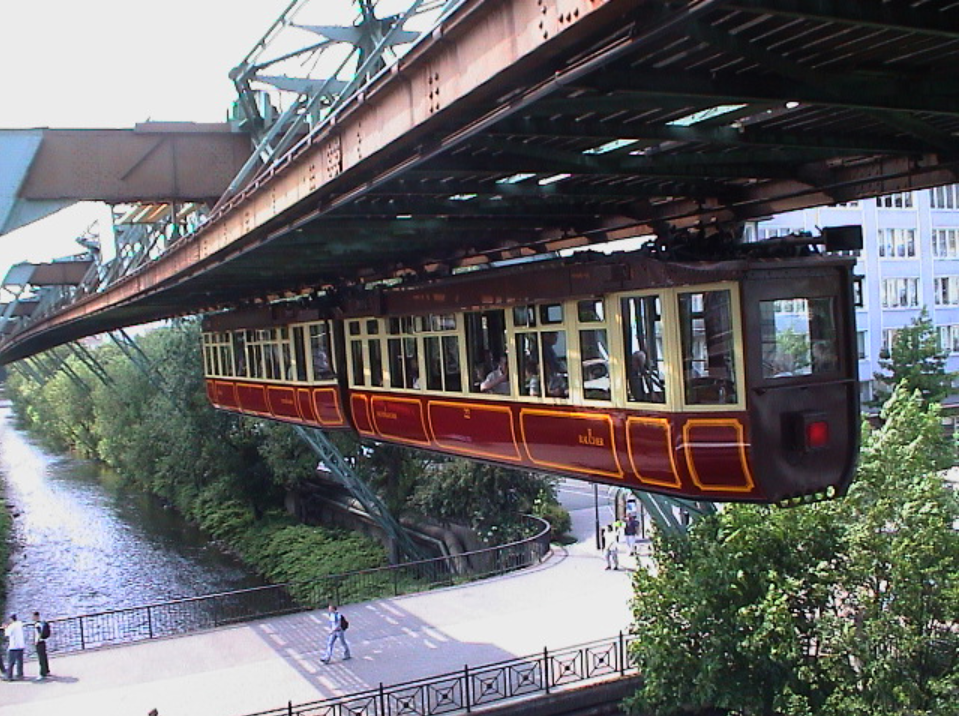 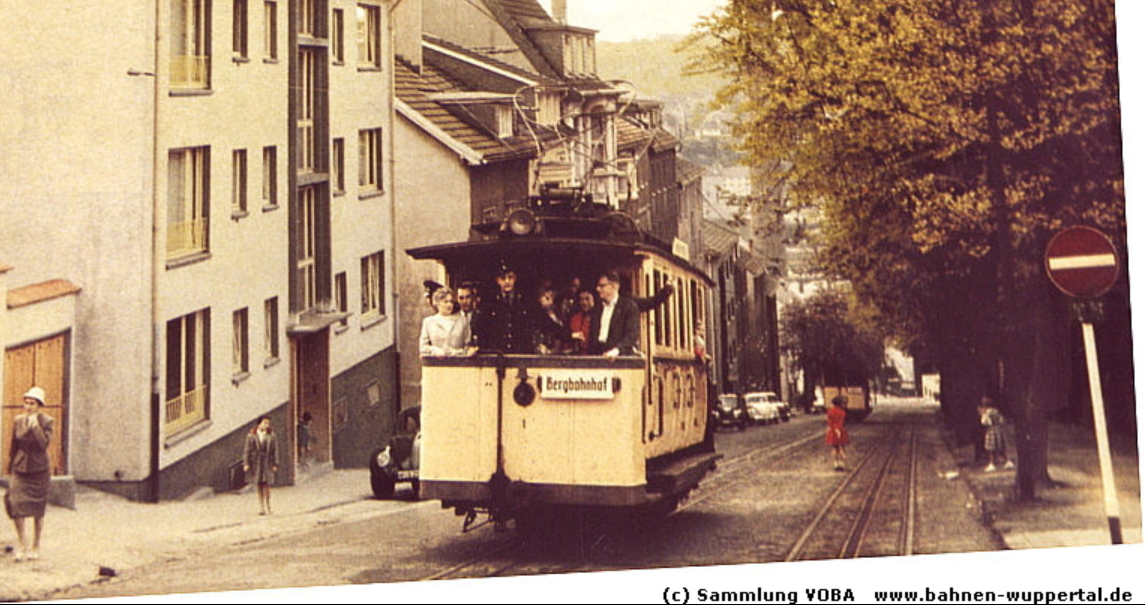 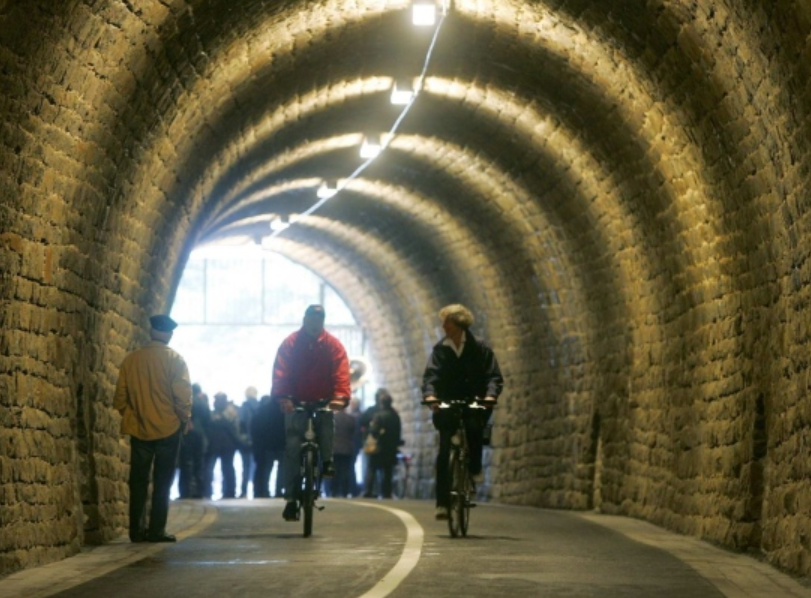 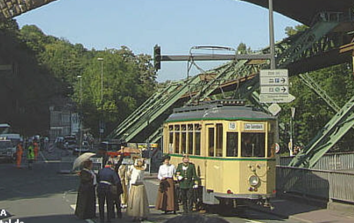 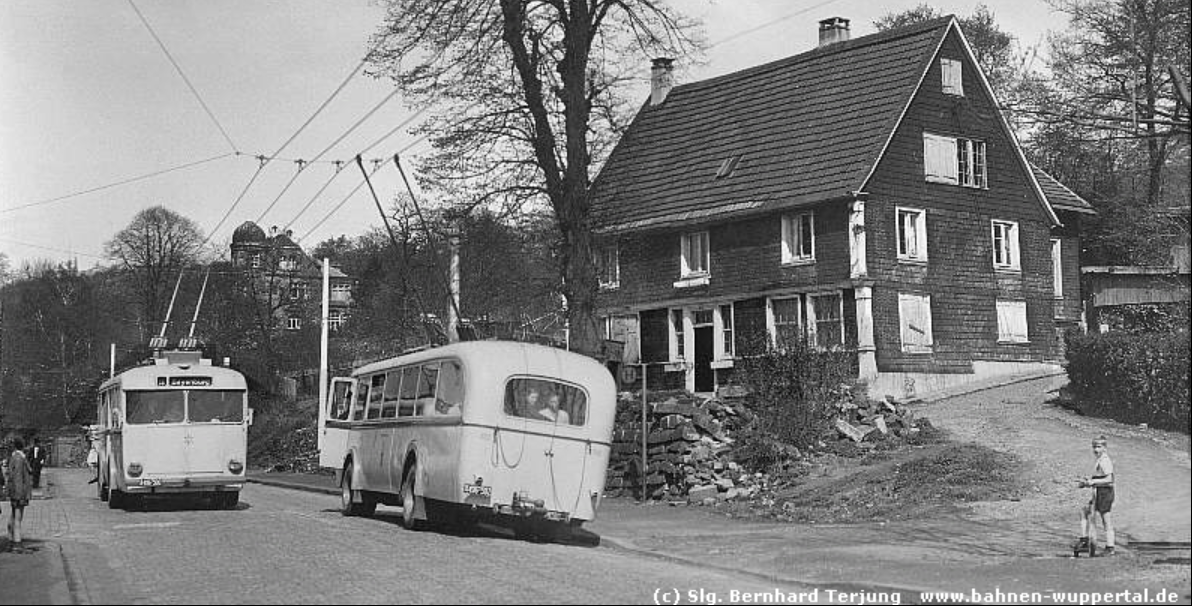 Wuppertals mobilitätsorientierter Bürger*Eigen*Sinn
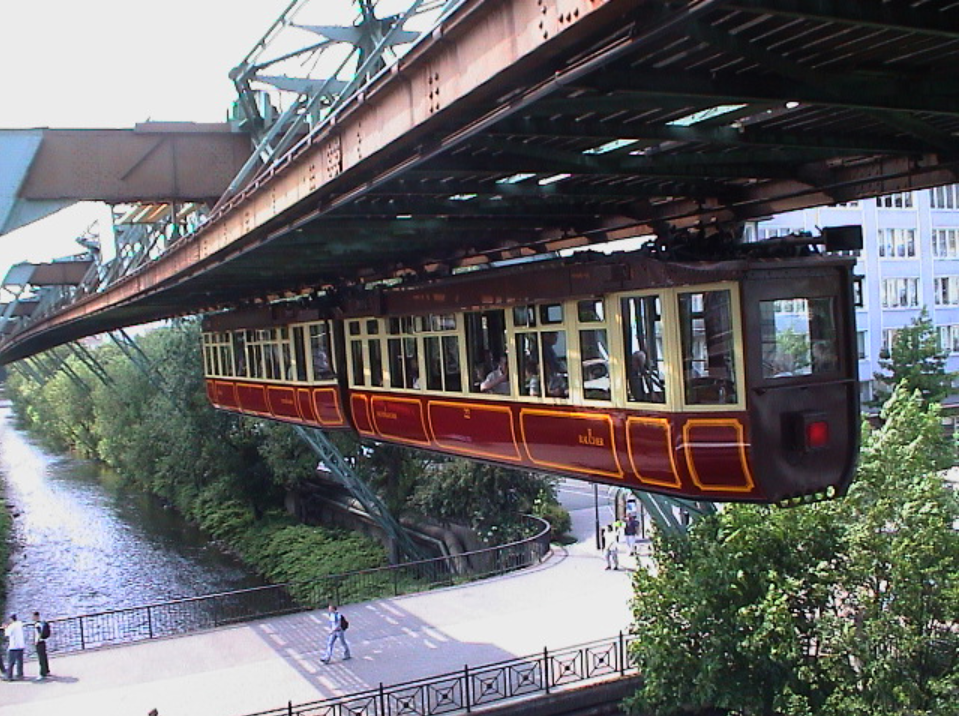 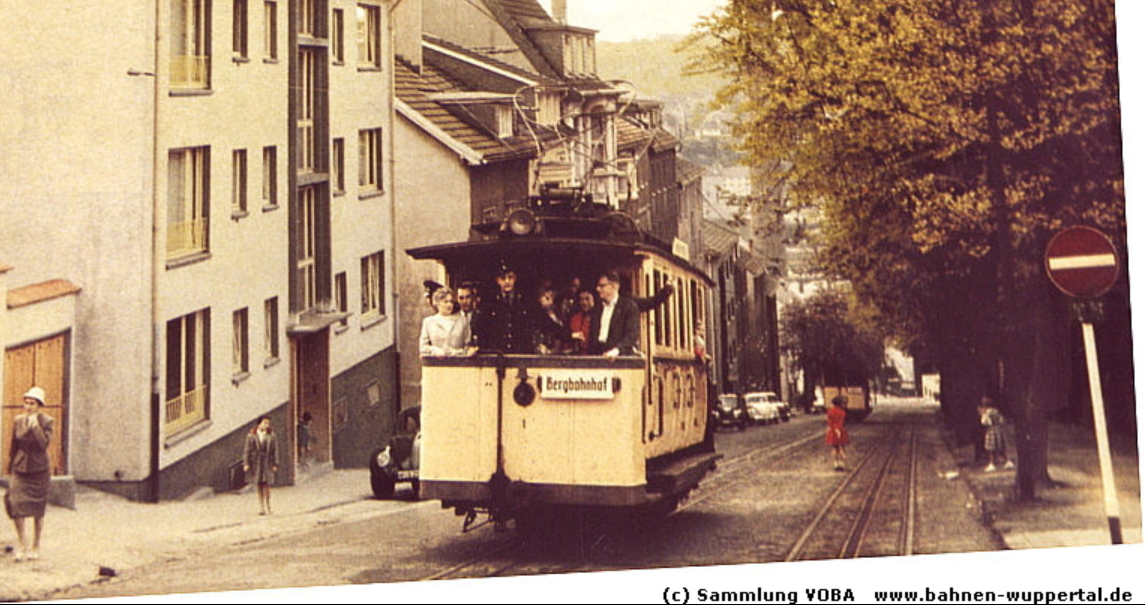 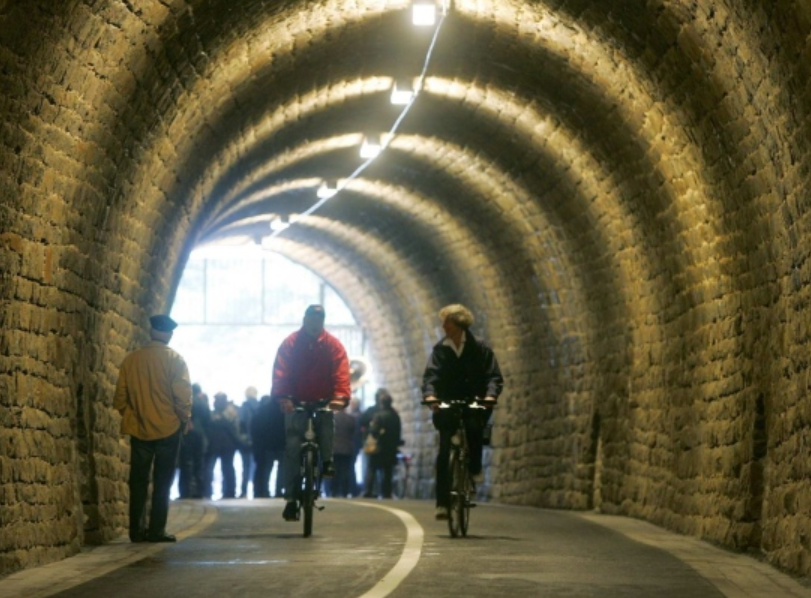 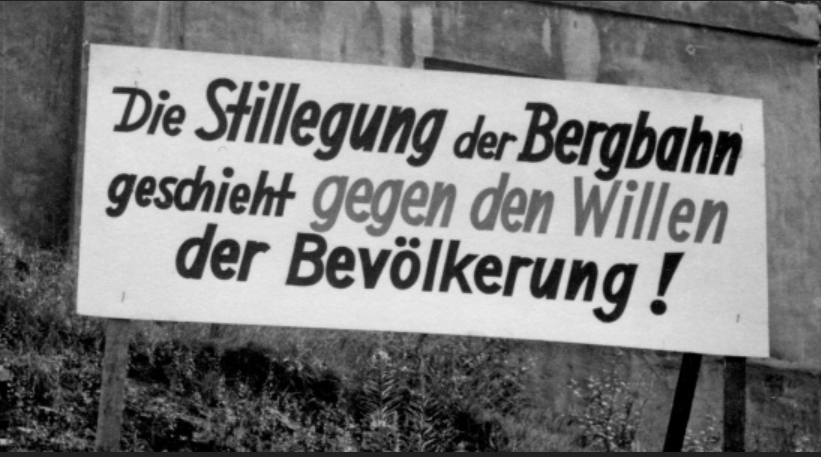 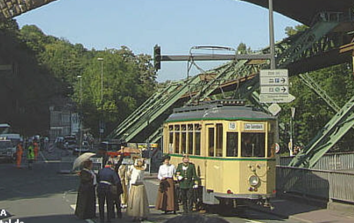 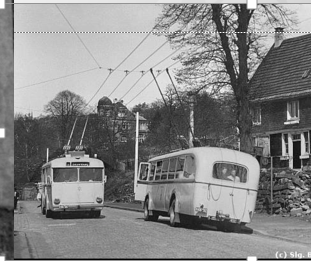 Partizipationskulturfür eine zukunftsfähige MobilitätAnforderungen und Erfahrungen